ENEF – Enterprise Expansion Fund
Maj 2014
Osnovne informacije
Studija slučaja 2
Kontakt
EBRD
WB EDIF
ENEF
Studija slučaja 1
Međunarodna finansijska institucija osnovana 1991. godine, sa triple-A kreditnim rejtingom
Prisutna u 34 zemlje, od centralne Evrope do centralne Azije
Od 2011. prisutna u Egiptu, Jordanu, Maroku i Tunisu (SEMED region)
U vlasništvu 66 zemlje, uključujući EIB i EU
Od osnivanja, EBRD je investirao u 3.965 projekata gde je plasirano 86 milijardi evra
Kancelarija u Beogradu je osnovana 2001. godine
Investirano preko 3,5 milijardi evra u 177 projekata
U 2013. godini je investirano 424 miliona evra u 24 projekta
Geographic expansion of the Bank’s region of operations
26 May, 2014
© European Bank for Reconstruction and Development 2012
2
Enterprise Development and Inovation Fund
Studija slučaja 2
Kontakt
EBRD
WB EDIF
ENEF
Studija slučaja 1
WB EDIF platforma je osnovana 2012. godine, sa ciljem obezbeđenja investicionih sredstava preduzećima u zemljama zapadnog Balkana, a pre svega namenjen preduzećima sa velikim potencijalom za rast
Osnovni kapital od 145 miliona evra je obezbeđen od strane EU, međunarodnih finansijskih institucija i ostalih donatora, koji efektivno predstavlja investicionu bazu od preko 300 miliona evra investicionih sredstava
WB EDIF-om koordiniše Evropski investicioni fond, u saradnji sa vladama zemalja zapadnog Balkana, Evropske komisije, Evropske investicione banke i EBRD
WB EDIF se sastoji od četiri osnovne komponente:
ENEF: investicije u kompanije za perspektivom za dalji rast
ENIF: investicije u kapital u ranoj fazi razvoja kompanija
Garancije: pružanje garancije pri zaduživanju kod lokalnih banaka
Tehnička podrška: podrška vladama u razvijanju regulatorne klime za relevantna preduzeća
A delegated facility for equity and quasi-equity investments, as well as tailor-made debt financing
Established jointly by the EBRD and the Italian Government in 2006
For investments in the Balkans (Albania, Bosnia & Herzegovina, Bulgaria, Croatia, FYR Macedonia, Kosovo, Montenegro, Romania,  Serbia), Turkey, and the SEMED region (Egypt, Jordan, Morocco, Tunisia)
To meet the growing financing needs of dynamic local SMEs, not sufficiently supported by other financing sources
Geographic expansion of the Bank’s region of operations
26 May, 2014
© European Bank for Reconstruction and Development 2012
3
Osnovne informacije
Studija slučaja 2
Kontakt
EBRD
WB EDIF
ENEF
Studija slučaja 1
Osnovan 2014. godine od strane EBRD, EU, EIF i DEG-a
EBRD ima ulogu investicionog savetnika
Fond ima na raspolaganju 77 miliona evra investicionih sredstava, polovina preko ENEF-a a polovina preko finansijskih okvira EBRD-a
Fokus na investicije u kompanije sa perspektivom za dalji rast u budućem periodu
Geographic expansion of the Bank’s region of operations
26 May, 2014
© European Bank for Reconstruction and Development 2012
4
Instrumenti
Studija slučaja 2
Kontakt
EBRD
WB EDIF
ENEF
Studija slučaja 1
Direktna investicija u kapital:
Direktna investicija u manjinski deo kompanije (uglavnom 20-35%)
ENEF postaje suvlasnik i dugoročni poslovni partner
Udeo i u dobiti i u gubitku, shodno udelima u vlasništvu
Kompanija je samostalna u svakodnevnom poslovanju
Na kraju investicionog perioda, ENEF prodaje svoj manjinski deo ili postojećim vlasnicima ili trećim licima
Kvazi kapital:
Instrumenti koji imaju karakteristike i duga i kapitala
Skrojeni prema potrebama projekta
Preferencijalne akcije, mezanin krediti, subordinirani i konvertibilni krediti, itd.
Geographic expansion of the Bank’s region of operations
26 May, 2014
© European Bank for Reconstruction and Development 2012
5
Osnovni kriterijumi
Studija slučaja 2
Kontakt
EBRD
WB EDIF
ENEF
Studija slučaja 1
Tip investicije: proširenje kapaciteta, modernizacija, izlazak na druga tržišta, akvizicije, itd.
Sektori: veliki broj sektora, osim industrija duvana, oružja, žestokih alkoholnih pića, igara na sreću i kockarnica, itd.
Veličina investicije: u opsegu od 1 do 10 miliona evra
Udeo u vlasništvu: uvek manjinski, uglavnom od 20% do 35%
Period investicije: od 3 do 10 godina, a najčešće 5 do 7 godina
Faza odobrenja projekta traje od 3 do 9 meseci
Mogućnost angažovanja tehničkih i finansijskih konsultanata
Geographic expansion of the Bank’s region of operations
26 May, 2014
© European Bank for Reconstruction and Development 2012
6
Forma Ideale – Srbija
Studija slučaja 2
Kontakt
EBRD
WB EDIF
ENEF
Studija slučaja 1
Postpisano
2010
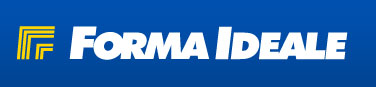 Osnovne informacije:
Društvo sa ograničenom odgovornošću
Proizvođač nameštaja

EBRD finansiranje
7 miliona evra (kapital i dug)

Namena sredstava
Izgradnja skladišta i logističkog centra
Restrukturiranje postojećih obaveza
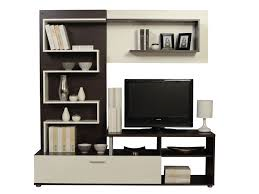 26 May, 2014
© European Bank for Reconstruction and Development 2012
7
Tikveš – Makedonija
Studija slučaja 2
Kontakt
EBRD
WB EDIF
ENEF
Studija slučaja 1
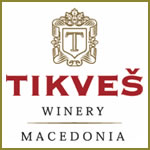 Potpisano
2008
Osnovne informacije:
Akcionarsko društvo
Najveći proizvođač vina u jugoistočnoj Evropi

EBRD finansiranje:
6 miliona evra u kapital kompanije (23%)
2.5 miliona evra investicije u obrtni kapital
Izlazak iz vlasništva 2013. godine

Namena sredstava:
Povećanje udela proizvoda sa većom vrednošću
Modernizacija proizvodnih objekata i opreme
Jačanje brenda kako bi se povećao izvoz
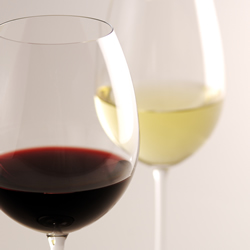 26 May, 2014
© European Bank for Reconstruction and Development 2012
8
Kontakt
Studija slučaja 2
Kontakt
EBRD
WB EDIF
ENEF
Studija slučaja 1
Za dodatne informacije, molimo da se obratite:
Matteo PatroneDirektorBelgrade officeTel: +381 11 2120 529Milos LukicENEF/LEFBelgrade officeTel: +381 11 2120 635Email: lukicmi@ebrd.com
EBRDŠpanskih boraca 311070 Beograd
www.ebrd.com
26 May, 2014
© European Bank for Reconstruction and Development 2012
9
Key partners in the initiative
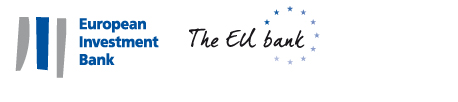 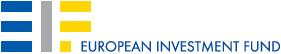 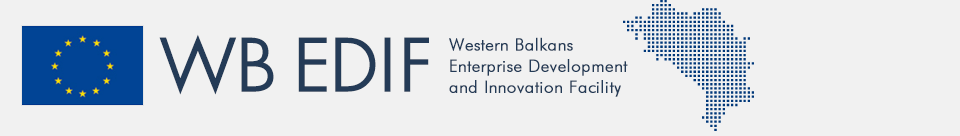 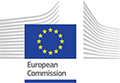 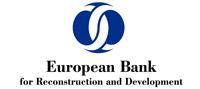 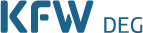 26 May, 2014
© European Bank for Reconstruction and Development 2012
10